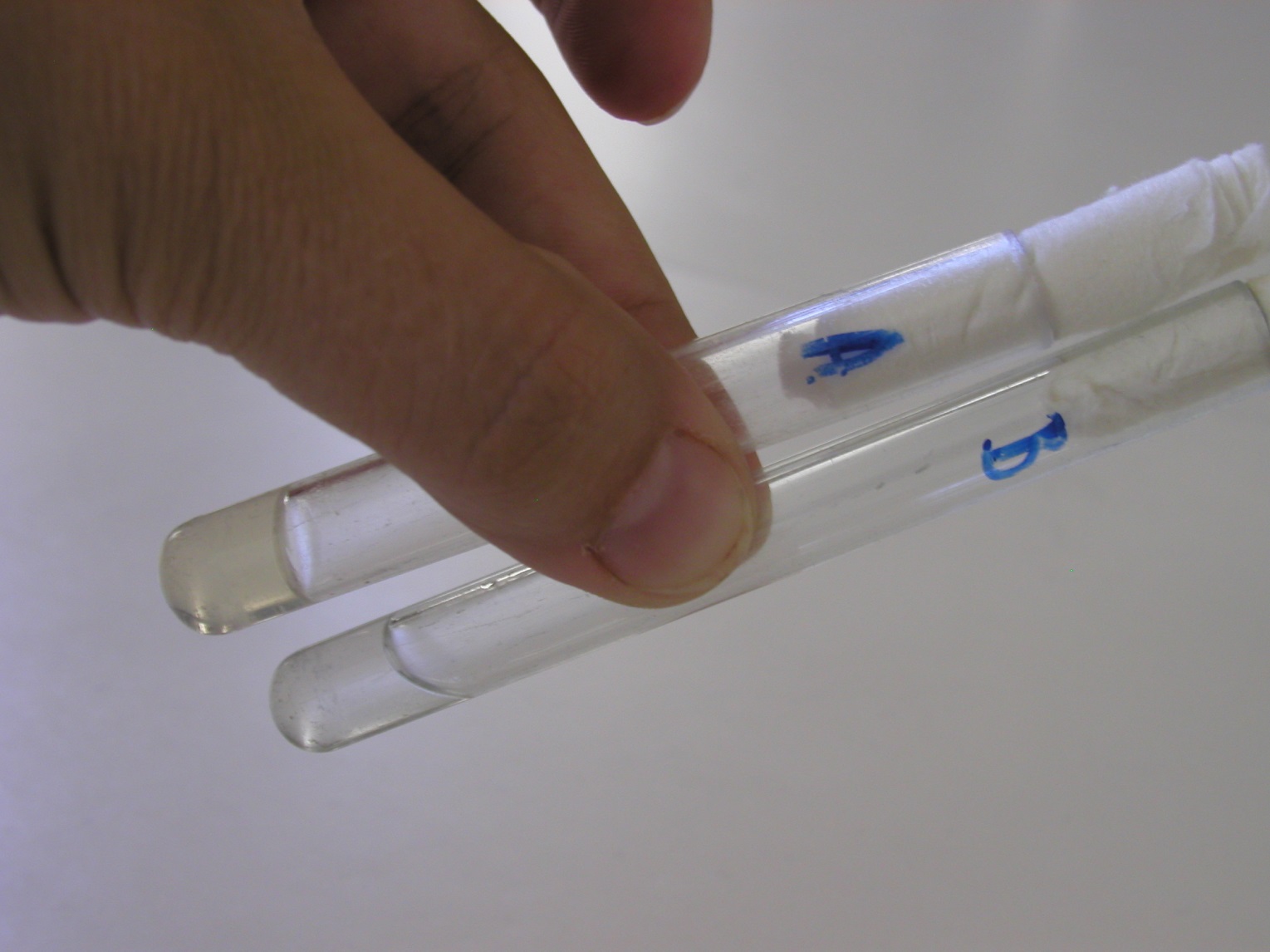 Free coagulase
Bottom test tube with negative-result (coagulase-negative staphylococci) 
Upper test tube with positive-result (S. aureus)